1
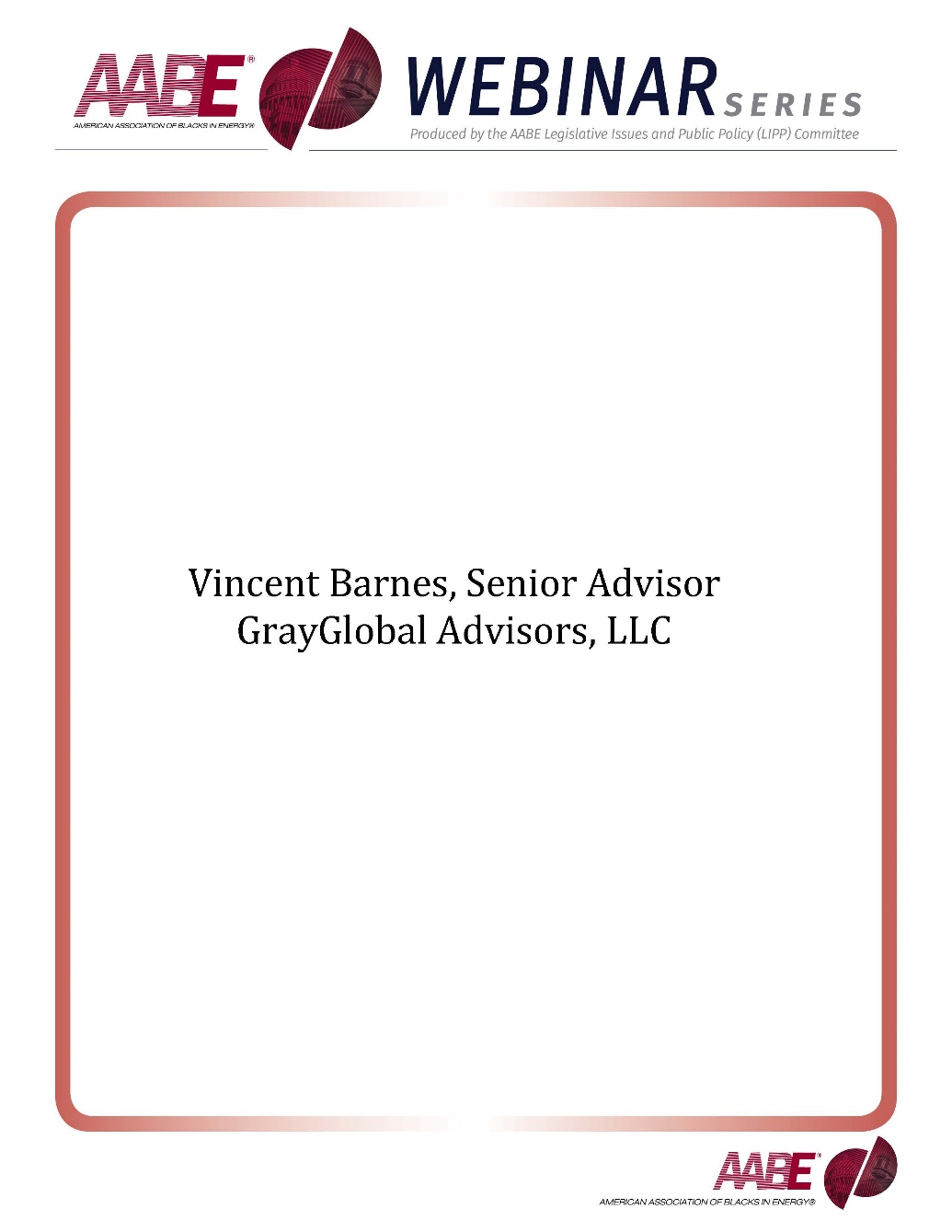 2
Q3 issue area review: Energy
An overview and look ahead of key events, administrative actions, and congressional steps that affect the energy industry
November 20, 2019

American Association of Blacks in Energy
Roadmap
High level overview

Administrative actions
Endangered Species Act revised
California emissions waiver revoked
ANWR drilling progress
Administrative changes

Congressional actions
Hearings 
Legislation

Look ahead
[Speaker Notes: Template slide]
Q3 saw updated rules from the EPA
Key areas of interest for Capitol Hill in Q3 and beyond
Support for carbon capture intensifies
Endangered Species Act
Emissions standards
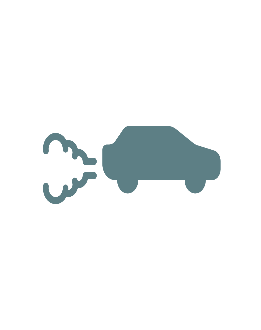 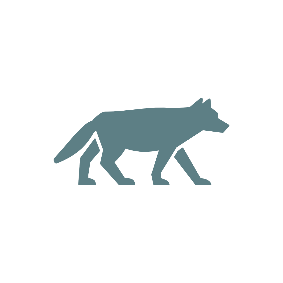 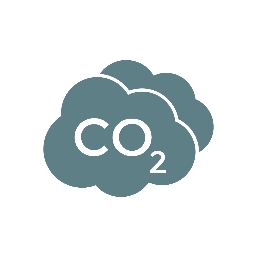 The Trump administration, in line with other deregulatory actions it has taken, revised ESA rules to weigh economic factors more heavily and limit the scope of protections for wildlife
The revisions went into effect in September 2019
The Trump EPA officially revoked California’s waiver to set its own emissions standards, prompting a lawsuit in response by California and 22 other states
The Trump administration has taken steps to bring it closer to finalizing the SAFE Vehicle rule, which would weaken emissions standards
In a September 2019 letter, a bipartisan group of Congressmen urged the House and Senate conference committee for the NDAA to maintain pro-carbon capture provisions (in the form of the USE IT Act) in the final bill
Supporters believe passage of the USE IT Act is crucial for developing carbon capture technology and CO2 pipelines
Sources: EPA, Nature, Senate EPW Committee, Utility Dive
5
[Speaker Notes: Sources:

EPA Press Office, "Trump Administration Announces One National Program Rule on Federal Preemption of State Fuel Economy Standards," EPA, September 19, 2019, https://www.epa.gov/newsreleases/trump-administration-announces-one-national-program-rule-federal-preemption-state-fuel.

Jonathan Lambert, "Trump administration weakens Endangered Species Act," Nature, August 12, 2019,
https://www.nature.com/articles/d41586-019-02439-1.

"Bipartisan Carbon Capture Bill Passes the Senate in Defense Authorization Legislation," U.S. Senate Committee on Environment and Public Works, June 27, 2019,
https://www.epw.senate.gov/public/index.cfm/2019/6/bipartisan-carbon-capture-bill-passes-the-senate-in-defense-authorization-legislation.

Iulia Gheorghiu, "Carbon capture bill gets bipartisan push to include in must-pass defense legislation," Utility Dive, September 13, 2019,
https://www.utilitydive.com/news/carbon-capture-bill-gets-bipartisan-push-to-include-in-must-pass-defense-le/562673/.]
The Endangered Species Act (ESA) was enacted to protect and recover at-risk American wildlife
What is the federal government’s duty under the ESA?			
While endangered species lists exist at the state, federal, and international levels, only the U.S. federal government manages the ESA’s list of endangered species
The federal government is mandated by the provisions of the ESA to protect and recover endangered or threatened plants and animals
It is also the responsibility of the federal government to protect critical habitats, which refer to the ecosystems on which endangered or threatened species depend for survival
Ultimately, the goal of the ESA is to restore the health and vitality of a species to the point where it can be delisted from the ESA

What agencies implement the ESA?
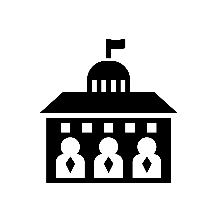 National Marine Fisheries Service (NMFS) of the National Oceanic and Atmospheric Agency (NOAA)
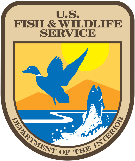 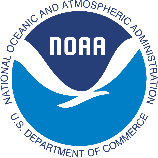 U.S. Fish and Wildlife Service (FWS)
Other agencies involved with species conservation
Decides “endangered” or “threatened” status for most species found in terrestrial and freshwater habitats
FWS is a part of the Department of Interior (DOI)
Department of Defense (DoD)
USGS Biological Resources Division
U.S. Department of Agriculture (USDA)
National Park Service (NPS)
Environmental Protection Agency (EPA)
Generally decides “endangered” or “threatened” status for species found in marine habitats
NOAA is a part of the Department of Commerce
Sources: Department of Justice, National Wildlife Federation
6
[Speaker Notes: Sources:

"Listing species under the ESA and designating critical habitat," US Department of Justice, Accessed August 20, 2019,
https://www.justice.gov/enrd/listing-species-and-critical-habitats.

"Endangered Species," National Wildlife Federation, Accessed August 20, 2019,
https://www.nwf.org/Educational-Resources/Wildlife-Guide/Understanding-Conservation/Endangered-Species.

“Federal Agencies Programs," National Wildlife Federation, Accessed August 20, 2019,
https://www.fws.gov/endangered/what-we-do/federal-agency-programs.html.]
The Trump administration’s August 2019 revisions to the ESA
The Trump administration, in line with other deregulatory actions it has taken, revised ESA rules to weigh economic factors more heavily and limit the scope of protections for wildlife
Policy state of play
Revisions that went into effect Sept. 2019
In recent years, Republican legislators have attempted to make major changes to the law
Conservatives have long argued that the ESA’s stringent regulations are not reasonable, given that only 47 species been delisted since the law was enacted in 1973
Environmentalists argue that the Act is the most powerful tool available for protecting biodiversity and that it has been successful in preventing extinction
When Republicans held both Houses, efforts to change the law stalled in the Senate 
Now they have ceased entirely with the Democratic majority in the House
While the Trump administration could not change the law itself, it could revise regulations dictating how the law gets implemented, which is what it did in August 2019
Blanket protections for threatened species are removed, with protections now being determined on a “case-by-case” basis
While species used to be protected from threats like climate change due to a clause in the ESA that mandates listing species at risk in the “foreseeable future,”  federal officials now have more leeway in gauging such risks
They can now determine what time period is implied and can only take into consideration threats that are “likely” to materialize within that period
Language explicitly preventing the consideration of economic factors when listing a species has also been taken out, though FWS officials have maintained they will still only rely on science when making determinations
Source: The New York Times, The Washington Post, PubMed, Nature
7
[Speaker Notes: Sources:

Lisa Friedman, "U.S. Significantly Weakens Endangered Species Act," The New York Times, August 12, 2019,
https://www.nytimes.com/2019/08/12/climate/endangered-species-act-changes.html.

David Bernhardt, "At Interior, we’re ready to bring the Endangered Species Act up to date," August 9, 2018,
https://www.washingtonpost.com/opinions/at-interior-were-ready-to-bring-the-endangered-species-act-up-to-date/2018/08/09/2775cd8e-9a96-11e8-b55e-5002300ef004_story.html?noredirect=on.

Greenwald et al., "Extinction and the U.S. Endangered Species Act," PubMed, 7, April 22, 2019,
https://www.ncbi.nlm.nih.gov/pmc/articles/PMC6482936/.

Jonathan Lambert, "Trump administration weakens Endangered Species Act," Nature, August 12, 2019,
https://www.nature.com/articles/d41586-019-02439-1.]
Environmental groups have filed a lawsuit against the DOI
Background: Center for Biological Diversity, et. al., v. Bernhardt et. al.
Challenges a new rule that may weaken protections for endangered and threatened species under the Endangered Species Act
Claims that the Trump administration failed to study how changes to the rule could impact species, which violates the National Environmental Policy Act
Argues that changes in the final version of the rule were not included in the agency’s draft proposal and thus not available for public comment as required by statute
The Interior Department rolled out changes such as decreasing protections for threatened species and allowing the economic impact of protecting a species to be considered in listing decisions
Plaintiffs
Center for Biological Diversity, Defenders of Wildlife, Sierra Club, Natural Resources Defense Council, National Parks Conservation Association, Wildearth Guardians, and the Humane Society of the United States
Defendants
David Bernhardt, US Secretary of the Interior, US Fish and Wildlife Service, Wilbur Ross, US Secretary of Commerce, and National Marine Fisheries Service
August 2019
August 21, 2019
Interior Department rolls out changes impacting threatened and endangered species
Environmental groups file lawsuit with the Northern District of California
Sources: The Hill
8
[Speaker Notes: Sources:

Miranda Green, “Environmental groups sue Trump administration over Endangered Species Act changes,” The Hill, August 21, 2019, https://thehill.com/policy/energy-environment/458266-eight-environmentalist-groups-sue-trump-administration-over?rnd=1566420789&utm_source=&utm_medium=email&utm_campaign=24251]
The EPA’s SAFE Vehicle rule amends emissions and fuel economy standards
The Safer Affordable Fuel-Efficient (SAFE) Vehicle Rule would cover model years 2021 through 2026
Proposal:
“
Freezing fuel economy standards at the Obama-era plan’s 2020 levels
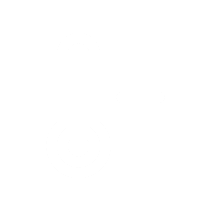 EPA and NHTSA firmly believe that this rule will benefit all Americans by improving the U.S. fleet’s fuel economy, reducing air pollution, helping make new vehicles more affordable for all Americans and saving thousands of lives.”
—Joint statement by EPA and NHTSA
“
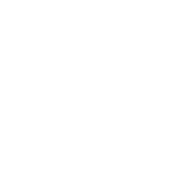 Revoking the waiver that allows California to establish its own GHG standards and motor vehicle rules
This is pathetic and it shows the weakness of the administration. No one wants [Trump’s mileage policy] except the oil companies. And what a sad, pathetic state of affairs that they’re the ones calling the shots.”
—Gavin Newsome (D), Governor of California
Sources: EPA, CNET, The Hill, Fox Business.
9
[Speaker Notes: Sources:

"The Safer Affordable Fuel Efficient (SAFE) Vehicles Proposed Rule for Model Years 2021-2026," EPA, Accessed September 6, 2019,
https://www.epa.gov/regulations-emissions-vehicles-and-engines/safer-affordable-fuel-efficient-safe-vehicles-proposed.

Sean Szymkowski, "Revised US fuel economy standards will reportedly end California waiver," CNET, September 5, 2019,
https://www.cnet.com/roadshow/news/trump-us-fuel-economy-california-waiver/.

Miranda Green, "EPA submits final controversial car emissions rule to the White House," The Hill, August 5, 2019,
https://thehill.com/policy/energy-environment/456206-epa-submits-final-controversial-car-emissions-rule-to-the-white.

Paul Conner, "Trump slams 'politically correct' auto companies, 'foolish executives," Fox Business, August 21, 2019,
https://www.foxbusiness.com/industrials/trump-slams-politically-correct-auto-companies-foolish-executives.]
In September 2019, BLM released its finalized Environmental Impact Statement (EIS) for a leasing program off of ANWR
Timeline of ANWR development planning
April 2018
December 2018
September 2019
November 2018
FOIA Complaint filed

Defenders of Wildlife filed a complaint in the US District Court against the DOI
The group has submitted six FOIA requests for records related to oil and gas exploration, leasing and development in the ANWR and has not received any documents
Draft EIS released

The draft EIS described four development alternatives
The comment period on the EIS was initially supposed to run through February 11, 2019, but was extended by 30 days
Finalized EIS released
The release serves to bring oil and gas lease sales in the area one step closer to fruition
The first lease sale could come as soon as October, following the expiration of a 30-day review period
The EIS received over 1 million comments, though it was deemed that only 4,000 were “substantive,” which  implies that many comments came from letter campaigns
Notice of Intent to Prepare Environmental Impact Statement (EIS)

The Bureau of Land Management (BLM) gave notice of the upcoming EIS, which outlines development options
Giving notice triggered a request for public comments
Sources: EELP, KTUU
10
[Speaker Notes: Sources:

Lex Treinen, "BLM releases final ANWR environmental impact statement; opponents plan legal action," KTUU, September 12, 2019,
https://www.ktuu.com/content/news/Bureau-of-Land-Management-releases-final-impact-for-ANWR-sales-560167671.html.]
Regulatory Vacancies
FERC			             FERC			Interior
Kevin McIntyre (R): 
biography
Cheryl LaFleur (D): 
biography
Joseph (Joe) Balash 
biography
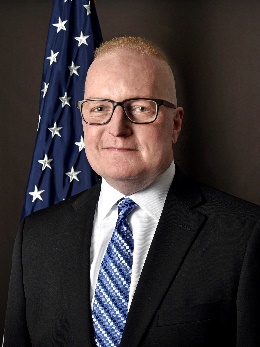 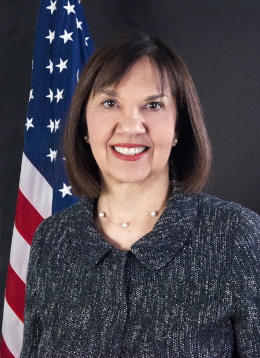 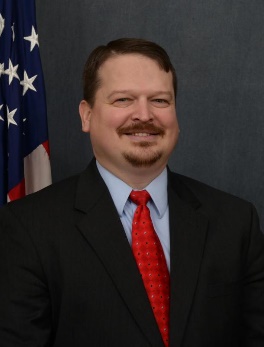 Balash was nominated to his position by President Trump in July 2017
He was involved with the proposed plan to open 90% of US waters to oil and gas development
Player in the proposed move to relocate many BLM employees out of Washington, DC
He left the DOI job to begin working for a Papa New Guinean oil company developing one of Alaska’s largest recent oil prospects
McIntyre was confirmed as FERC chairman in November of 2017
He was diagnosed with brain cancer in 2017, voluntarily stepped down from chairman to commissioner in Oct. of 2018, and passed away on Jan. 2, 2019
At FERC, McIntyre rejected a DOE proposal to subsidize nuclear and coal power plants, worked on cutting environmental permitting time for large infrastructure projects, and led reviews of US grid resilience and natural gas pipeline certification
LaFleur was confirmed in 2010 
In Jan. of 2019, Senate Democrats informed her that she would not be renominated and she announced via Twitter that she would not seek a third FERC term
She is FERC’s longest-serving member and the only regulator with experience at an electric utility
She announced her departure in June, and officially left in August 2019
Sources: Utility Dive, E&E Mews, FERC, Green Tech Media, Twitter.
11
[Speaker Notes: Sosurces:

Gavin Bade, “FERC’s LaFleur to step down after push from Senate Democrats,” Utility Dive, updated Feb. 1, 2019.

Rod Kuckro, “Commissioner Kevin McIntyre dies,” E&E News, Jan. 3, 2019.

“Commissioner Cheryl A. LaFleur Biography,” FERC.

@CLaFleurFERC, Twitter, June 20, 2019, https://twitter.com/CLaFleurFERC/status/1141783991982395393.

Jeff St. John, “Trump Names Chatterjee as FERC Chairman to Replace Ailing McIntyre,” Green Tech Media, Oct. 25, 2018.]
Both the House and Senate held energy hearings in Q3
July 12th: Hearing on “Keeping the Lights On: Addressing Cyber Threats to the Grid"
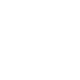 Who:
Key takeaways
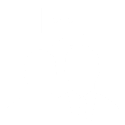 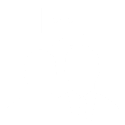 The House Energy & Commerce Committee’s Subcommittee on Energy held a hearing on cyber threats to the electric grid. Witnesses from the Department of Energy, the Federal Energy Regulatory Commission, and the North American Electric Reliability Corporation testified.
Witnesses told lawmakers they are focused on combatting security threats to the grid but need more classified information shared with private sector stakeholders. A DOE representative urged Congress to clarify legal responsibilities and liabilities for private industry. Witnesses declined to comment publicly on international threats or the importance of coal and nuclear to grid security.
Sept. 17th: Full Committee Hearing on Minerals and Clean Energy Technologies
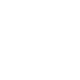 Who:
Key takeaways
Senate Energy and Natural Resources Chairman Lisa Murkowski (R-AK) called for expert witnesses to discuss the minerals needed for clean energy technologies. Witnesses included officials from the Department of Energy, Colorado School of Mines, and the Manhattan Institute for Policy Research.
Murkowski emphasized the importance of mineral security in transitioning the US to clean energy.  Ranking member Manchin (D-WV) called for responsible mining and recycling. A representative from DOE’s Office of Energy Efficiency and Renewable Energy reported that the Trump administration supports increased private-sector mineral production.
Sources: US Senate Committee on Energy and Natural Resources, Daily Energy Insider, US House Committee on Energy & Commerce
12
[Speaker Notes: Sources:

“Full Committee Hearing on Minerals and Clean Energy Technologies,” US Senate Committee on Energy and Natural Resources, accessed September 23, 2019, https://www.energy.senate.gov/public/index.cfm/hearings-and-business-meetings?ID=6E657E37-F7D6-43DE-88CE-E3D2969AC3D0

“Opening Statement, Hearing to Examine the Minerals Needed for Clean Energy, Senator Lisa Murkowski,” US Senate Committee on Energy and Natural Resources, September 17, 2019, https://www.energy.senate.gov/public/index.cfm/files/serve?File_id=90200473-B75C-4D51-9014-55E57E84B937

Dave Kovaleski, “Senate hearing explores how minerals foster clean energy technologies,” Daily Energy Insider, September 19, 2019, https://dailyenergyinsider.com/news/21793-senate-hearing-explores-how-minerals-foster-clean-energy-technologies/

Ed Roberts, “Energy grid experts see need for more information sharing with government on cyber security,” Daily Energy Insider, July 12, 2019, https://dailyenergyinsider.com/news/20459-energy-grid-experts-see-need-for-more-information-sharing-with-government-on-cyber-security/

“HEARING ON ‘KEEPING THE LIGHTS ON: ADDRESSING CYBER THREATS TO THE GRID’” US House Committee on Energy & Commerce, accessed September 25, 2019, https://energycommerce.house.gov/committee-activity/hearings/hearing-on-keeping-the-lights-on-addressing-cyber-threats-to-the-grid]
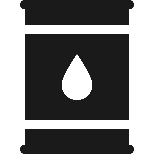 Legislation to watch: energy
Differences
resolved
Differences
resolved
Differences
resolved
H.R. 205: Protecting and Securing Florida’s Coastline Act of 2019
Sponsor: Rep. Francis Rooney (R-FL-19)
Amends the Gulf of Mexico Energy Security Act of 2006 to permanently extend a moratorium on oil and gas leasing in certain parts of the Gulf of Mexico
S. 383/H.R. 1166: USE IT Act
Senate Sponsor: Sen. John Barasso (R-WY)
House Sponsor: Rep. Scott Peters (D-CA-52)
Provides support for CCS research and development
Facilitates collaboration between federal, state, and non-governmental entities for the development and construction of CCS facilities and carbon dioxide pipelines
Introduced in House
2/13/19
Passed committee
Passed House
Signed 
into law
Introduced in House
1/3/19
Passed
committee
7/16/19
Passed  House
9/11/19
Signed 
into law
Introduced in Senate 2/7/19
Passed committee
4/10/2019
Passed Senate*
6/7/2019
Received in Senate
9/12/19
Passed committee
Passed  Senate
*passed as part of the NDAA
H.R.2114: Enhancing State Energy Security Planning and Emergency Preparedness Act of 2019
Sponsor: Rep. Bobby Rush (D-IL-1)
Authorizes Department of Energy (DOE) to deliver funding to states for them to develop state energy security plans
Purpose is to ensure that states have “reliable, secure, and resilient” energy infrastructure
Passed committee
4/10/19
Introduced in House 4/8/19
Passed House
9/9/19
Signed 
into law
Received in Senate
9/10/19
Passed
Committee
9/25/19
Passed Senate
Sources: Congress.gov, Senate EPW Committee.
13
[Speaker Notes: Sources:

"H.R.205 - Protecting and Securing Florida's Coastline Act of 2019," Congress.gov, Accessed September 16, 2019,
https://www.congress.gov/bill/116th-congress/house-bill/205. 

"H.R.2114 - Enhancing State Energy Security Planning and Emergency Preparedness Act of 2019," Congress.gov, Accessed September 26, 2019,
https://www.congress.gov/bill/116th-congress/house-bill/2114/all-actions-without-amendments?q=%7B%22search%22%3A%5B%22energy%22%5D%7D&s=9&r=8.

"H.R. 1166 - USE IT Act," Congress.gov, Accessed September 13, 2019,
https://www.congress.gov/bill/116th-congress/house-bill/1166/actions.

“S.383 - USE IT Act," Congress.gov, Accessed September 13, 2019,
https://www.congress.gov/bill/116th-congress/senate-bill/383/actions.

"Bipartisan Carbon Capture Bill Passes the Senate in Defense Authorization Legislation," U.S. Senate Committee on Environment and Public Works, June 27, 2019,
https://www.epw.senate.gov/public/index.cfm/2019/6/bipartisan-carbon-capture-bill-passes-the-senate-in-defense-authorization-legislation.]
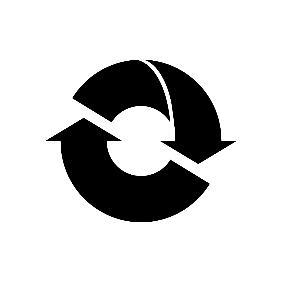 S.383/H.R. 1166: Utilizing Significant Emissions with Innovative Technologies Act (USE IT) Act
Bills at a glance
Introduced
2/7/19
Passed Senate
6/7/2019
Passed House
To president
Signed into law
Bill overview
Amends the Clean Air Act to direct EPA to provide support for research on carbon utilization and also direct air capture
Clarifies that carbon dioxide pipelines and CCS projects meet eligibility requirements for streamlined permitting review under the FAST Act
Directs the Council on Environmental Quality to establish guidance that will allow for expedited CCS and CO2 pipeline development
Creates task forces to gather input from relevant stakeholders that will be used to improve guidance over time
Status in Congress
House: Introduced 2/13/19
Senate: Passed as part of the National Defense Authorization Act NDAA) on 6/27/19
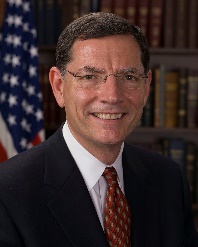 Sen. John Barrasso 
(R-WY)
Senate sponsor and Chair of the Senate EPW Committee
Co-sponsors: 16
Recent developments
In a September 2019 letter, a bipartisan group of Congressmen (thirteen Democrats and four Republicans) urged the House and Senate conference committee for the NDAA to maintain the language of the Senate USE IT act in the final NDAA bill text that will emerge from conference
Supporters believe passage of the bill is crucial for developing CCS technology and CO2 pipelines
Sources: Congress.gov, Senate Environment and Public Works Committee, Utility Dive
14
[Speaker Notes: Sources:

"H.R. 1166 - USE IT Act," Congress.gov, Accessed September 13, 2019,
https://www.congress.gov/bill/116th-congress/house-bill/1166/actions.

“S.383 - USE IT Act," Congress.gov, Accessed September 13, 2019,
https://www.congress.gov/bill/116th-congress/senate-bill/383/actions.

"Bipartisan Carbon Capture Bill Passes the Senate in Defense Authorization Legislation," U.S. Senate Committee on Environment and Public Works, June 27, 2019,
https://www.epw.senate.gov/public/index.cfm/2019/6/bipartisan-carbon-capture-bill-passes-the-senate-in-defense-authorization-legislation.

Iulia Gheorghiu, "Carbon capture bill gets bipartisan push to include in must-pass defense legislation," Utility Dive, September 13, 2019,
https://www.utilitydive.com/news/carbon-capture-bill-gets-bipartisan-push-to-include-in-must-pass-defense-le/562673/.]
Potential 2019 actions by the administration and Congress
Energy storage
Oil drilling
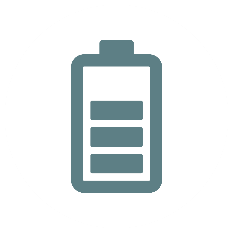 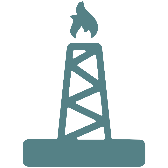 The Trump administration supports increased oil and gas extraction on Western federal lands, in Alaska’s Arctic National Wildlife Refuge, and in federal waters
The House passed three anti-drilling bills in September
Both the House and Senate have introduced bipartisan energy storage bills
Senate Energy and Natural Resources Chair Lisa Murkowski (R-AK) has expressed interest in bringing an energy storage package to the Senate floor
Sources: E&E News, The New York Times, The Washington Post, Vox, Congress.gov, Utility Dive
15
[Speaker Notes: Sources:

Kelsey Brugger, “Trump’s energy agenda hits pitfalls in ‘slog to the finish’,” E&E News, March 26, 2019.

"H.R.205 - Protecting and Securing Florida's Coastline Act of 2019," Congress.gov, Accessed September 16, 2019,
https://www.congress.gov/bill/116th-congress/house-bill/205. 

"H.R.1941 - Coastal and Marine Economies Protection Act," Congress.gov, Accessed September 16, 2019,
https://www.congress.gov/bill/116th-congress/house-bill/1941/actions.

“H.R.1146 - Arctic Cultural and Coastal Plain Protection Act," Congress.gov, Accessed September 24, 2019, https://www.congress.gov/bill/116th-congress/house-bill/1146.

Helene Cooper, “The US Has Turned up Pressure on Iran. See the Timeline of Events,” The New York Times, June 14, 2019. 

Karoun Demirjian, “Senate falls short in vote to restrain Trump on Iran,” The Washington Post, June 28, 2019, https://www.washingtonpost.com/world/national-security/senate-falls-short-in-vote-to-restrain-trump-on-iran/2019/06/28/92030b00-99a8-11e9-916d-9c61607d8190_story.html?utm_term=.066212b0d409.

Alex Ward, “France, Germany, and UK say Iran is responsible for attacks on Saudi Arabia,” Vox, September 23, 2019, https://www.vox.com/world/2019/9/23/20880639/france-germany-uk-iran-saudi-statement

Iulia Gheorghiu, “Sen. Murkowski teases prospects for storage as committee advances 22 energy bills,” Utility Dive, July 17, 2019, https://www.utilitydive.com/news/sen-murkowski-teases-prospects-for-storage-as-committee-advances-22-energy/558945/]
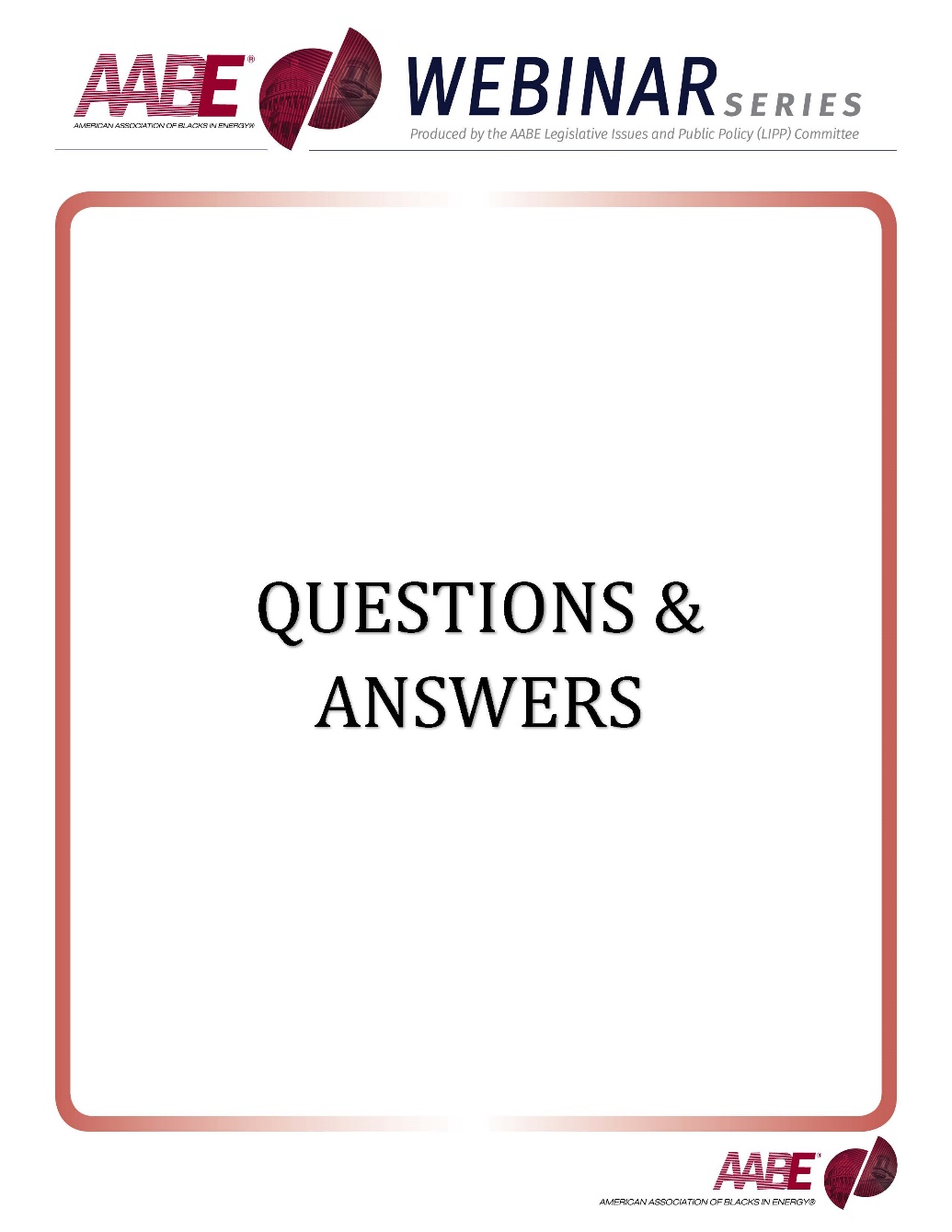 16